Solving the Quantum Many-Body Problem with Artificial Neural Networks
Giuseppe Carleo and Matthias Troyer
Presented by Andrey Yashkin
Some facts from quantum world
Wave function
Hamiltonian
In quantum mechanics, a Hamiltonian is an operator corresponding to the sum of the kinetic energies plus the potential energies for all the particles in the system (this addition is the total energy of the system in most of the cases under analysis). It is usually denoted by H
Ground state
The ground state of a quantum-mechanical system is its lowest-energy state; the energy of the ground state is known as the zero-point energy of the system. An excited state is any state with energy greater than the ground state.
Energy levels for an electron in an atom: ground state and excited states. After absorbing energy, an electron may jump from the ground state to a higher-energy excited state.
About the paper
The complexity of the Quantum Many-Body Problem
The wave function Ψ is the fundamental object in quantum physics and possibly the hardest to understand in a classical world. Ψ is a monolithic mathematical quantity that contains all the information on a quantum state, be it a single particle or a complex molecule. In principle, an exponential amount of information is needed to fully encode a generic many-body quantum state.
There is still hope for classical algorithms
Nature often proves herself benevolent, and a wave function representing a physical many-body system can be typically characterized by an amount of information much smaller than the maximum capacity of the corresponding Hilbert space.
Usual approaches
Numerical approaches directly relying on the wave function can either sample a finite number of physically relevant configurations or perform an efficient compression of the quantum state. Stochastic approaches, like quantum Monte Carlo methods, belong to the first category and rely on probabilistic. Compression approaches instead rely on efficient representations of the wave function, and most notably in terms of matrix product states or more general tensor networks. Examples of systems where existing approaches fail are however numerous, especially high-dimensional systems.
Representation of the wave function in terms of artificial neural networks
We represent the wave function in terms of artificial neural networks specified by a set of internal parameters W. We present a stochastic framework for reinforcement learning of the parameters W allowing for the best possible representation of both ground-state and time-dependent physical states of a given quantum Hamiltonian H. The parameters of the neural network are then trained either by static variational Monte Carlo (VMC) sampling, or in time-dependent VMC when dynamical properties are of interest. We validate the accuracy of this approach studying the Ising and Heisenberg models in both one and two-dimensions.
Artificial Neural network encoding a manybody quantum state of N spins
For our purpose a restricted Boltzmann machine architecture which features a set of N visible artificial neurons (yellow dots) and a set of M hidden neurons (grey dots), a=N/M.
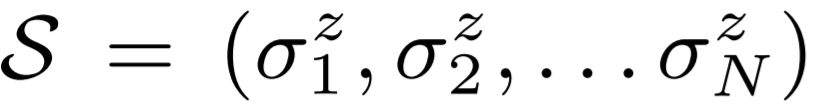 How to calculate wave function Ψ(S)
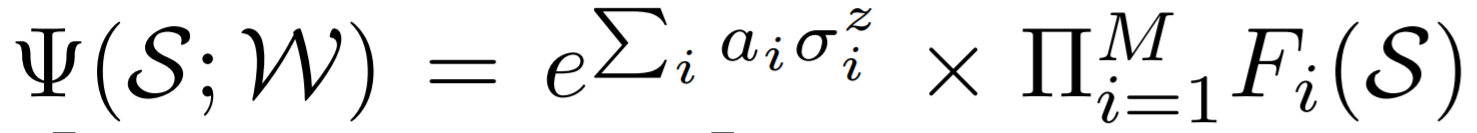 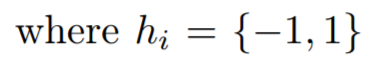 where
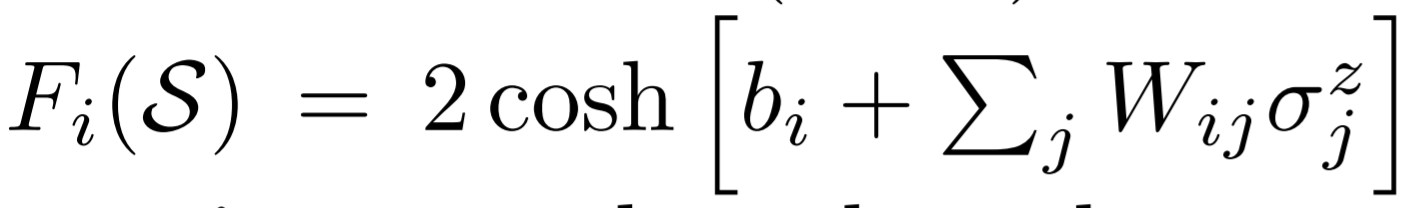 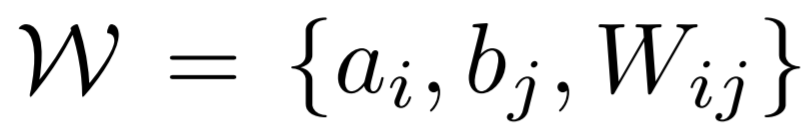 Test models
Ising model
Heisenberg model
Inside Neural Network
Accuracy
We will use energy function to calculate error
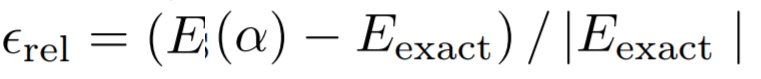 Finding the many-body ground-state energy with neural-network quantum states
Heisenberg 1D
Heisenberg 2D
Ising 1D
Timedependent Schrödinger equation
New approach for solving Schrödinger equation
Neural-network quantum states can be extended to the timedependent Schrödinger equation. For this purpose we define complex-valued and time-dependent network weights W(t) which at each time t are trained to best reproduce the quantum dynamics using objective function
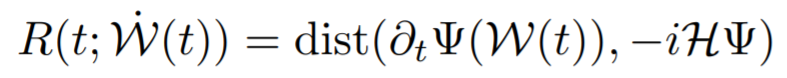 Comparison with the real solution
Heisenberg 1D
Ising 1D